Лекция:
МАТЕМАТИЧЕСКИЕ МОДЕЛИ ЭЛЕМЕНТОВ ЭЭС
1.  Линия электропередачи 
2.  Силовой трансформатор
1.  Линия электропередачи
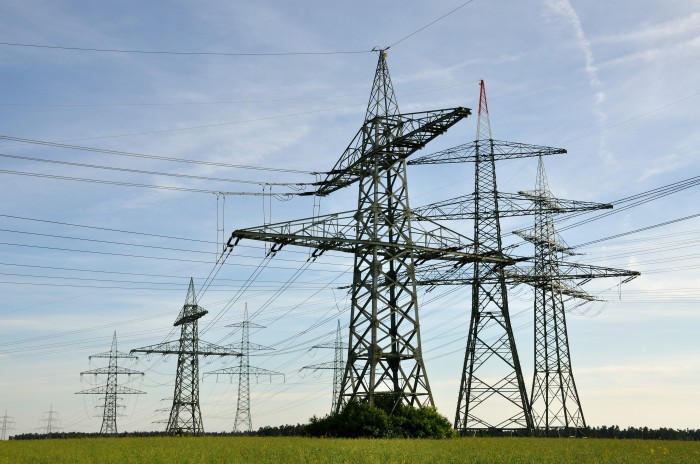 1.1. Конструктивное выполнение и свойства линии электропередачи
Конструктивно воздушные ЛЭП представляет собой провода, подвешенные на безопасном расстоянии от земли, или кабели, в которых проводящие жилы изолированы друг от друга и от внешней среды и защищены различными покровами и броней.
Передача электроэнергии по ЛЭП переменного тока обусловлена распространением электромагнитного поля в проводах и окружающем пространстве. Возникновение переменного электростатического поля приводит к появлению токов смещения (зарядных токов)




 Зарядные токи, накладываясь на нагрузочный ток, определяют постепенное изменение тока вдоль линии. Магнитное поле, обусловленное током линии, характеризуется напряженностью, также изменяющейся вдоль линии. Это приводит к наведению ЭДС самоиндукции и взаимоиндукции, неравных для различных участков линии. Неравенство этих ЭДС определяет сложный закон изменения напряжения вдоль линии, в свою очередь, определяющий изменение токов смещения вдоль линии.
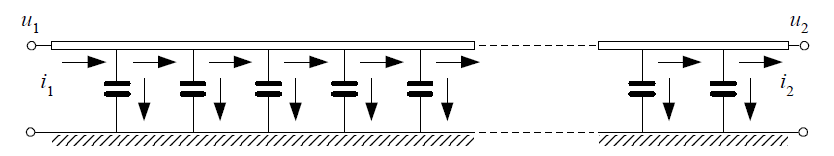 1.1.1. Свойство однородности.
ЭП следует рассматривать как объект с распределенными вдоль одной пространственной координаты параметрами (вдоль линии). 
Параметры линии электропередачи, к которым относятся:
- активное сопротивление, 
-индуктивность, 
-активная проводимость
- и емкость на единицу длины, считают равномерно распределенными вдоль ее длины. Такое свойство линий называют однородностью.
1.1.2. Свойства активного сопротивления
Провода ВЛ имеют в качестве проводящего материала алюминий или его сплав.  Их удельное сопротивление постоянному току в среднем равно ρ=29,1 Ом мм2/ км. 
Активное сопротивление переменному току больше сопротивления постоянному току вследствие поверхностного эффекта, однако, для частоты 50 Гц это различие несущественно. 
Активное сопротивление в электрических схемах ЛЭП является параметром, определяющим процесс диссипации (рассеивания) энергии в виде отдачи тепла в окружающее пространство.
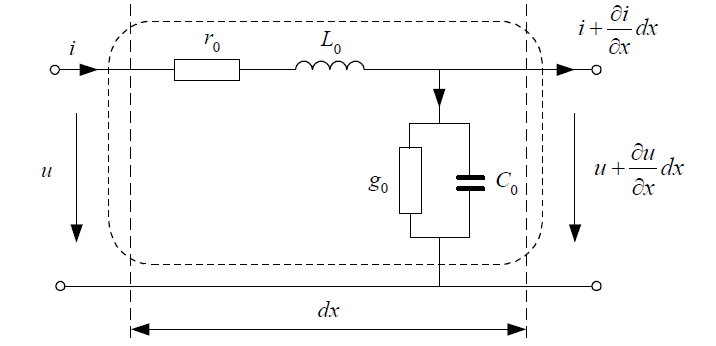 1.1.3. Свойства индуктивности ЛЭП (x0 )
Индуктивность ЛЭП вызвана явлениями самоиндукции и взаимоиндукции фаз линии и определяется в зависимости от диаметра проводов фазы и расстояния между фазами. В практике расчетов электрических сетей используют индуктивное сопротивление фаз ЛЭП. 
Погонное индуктивное сопротивление ВЛ 330-1150 кВ x0 в среднем равно 0,31 Ом / км.
Вследствие несовершенства изоляции ВЛ и явления короны в местах присоединения проводов к гирляндам изоляторов ВЛ имеют место потери электроэнергии от токов утечки по изоляторам ВЛ и короны. Большое влияние на эти потери оказывает влажность и загрязнение окружающего воздуха. В зависимости от погоды потери от токов утечки и на корону могут изменяться в десятки раз.
1.1.4. Свойство активной проводимости (g0)
Моделирование потерь в изоляции ВЛ можно выполнить с помощью введения активной проводимости g0, величина которой определяется по экспериментальным данным, полученных в результате наблюдений и расчетов существующих ВЛ. Для большинства ВЛ 330-1150 кВ погонная активная проводимость задается в пределах 0,01…0,1 мкСм / км.
1.1.5. Свойство емкостной проводимости (b0)
Емкостные проводимости между фазами и между проводами и землей, грозозащитными тросами и заземленными частями опоры моделируются одним параметром – емкостной проводимостью фазы b0. 
Величина погонной емкостной проводимости ВЛ 330-1150 кВ в среднем составляет 3,5 мкСм / км.
В цепи с распределенными параметрами интервал времени распространения электромагнитных волн вдоль линии сопоставим с интервалом времени, в течение которого токи и напряжения изменяются на заметную величину от полного их изменения.
Другими свойствами линии электропередачи являются:
- непрерывность переменных,
- стационарность,
-одномерность в отношении пространства и многомерность в отношении переменных, характеризующих работы линии в разных точках линии,
-статизм или динамичность (в зависимости от исследуемых процессов),
- линейность или нелинейность (в зависимости от уравнений, описывающих режим работы линии) – при этом параметры линии считаются постоянными величинами.
1.2. Математическая модель линии с распределенными параметрами
Элементы ЭЭС являются, как правило, трехфазными устройствами переменного тока, и ЛЭП имеет три фазы, которые присоединяются к другим трехфазным элементам сети, например повышающим и понижающим трансформаторам
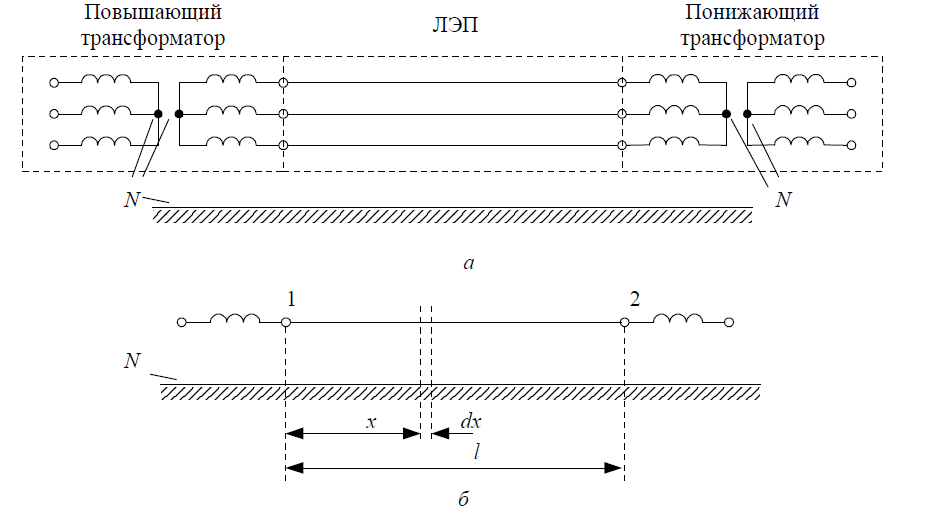 Далее будем рассматривать только симметричные трехфазные системы, которые вследствие симметрии можно графически изображать в однолинейном виде
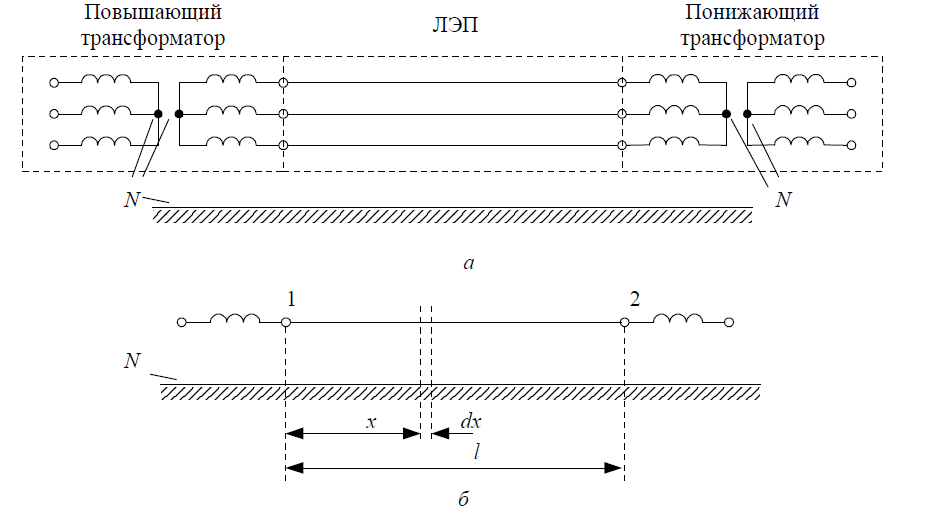 Далее будем рассматривать только симметричные трехфазные системы, которые вследствие симметрии можно графически изображать в однолинейном виде имея в виду, что протекающий по фазе переменный ток замыкается через две другие фазы.
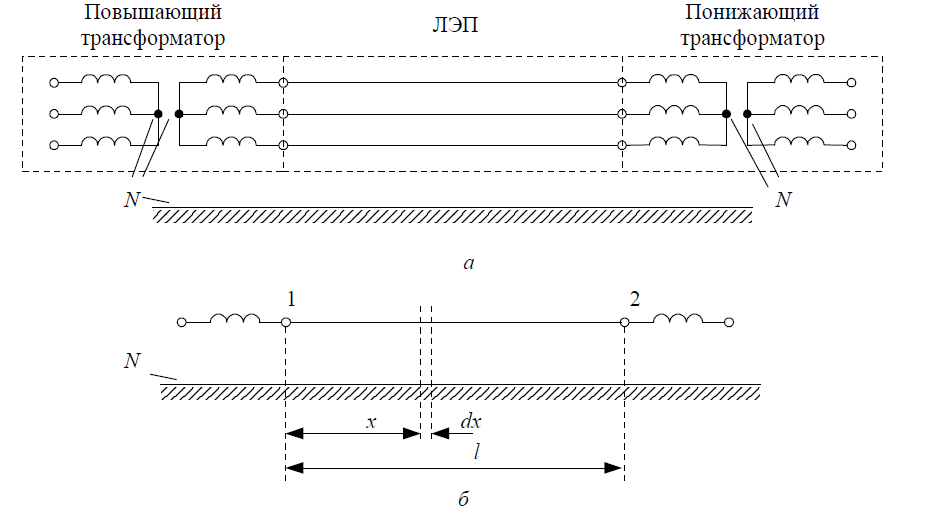 Трехфазная система имеет нейтраль N, которая технически может отсутствовать, но токи утечки и емкостные токи в линии могут моделироваться посредством введения нейтральной точки (линии, плоскости). На рис. соединение обмоток трансформаторов в звезду дает нейтральные точки трехфазной системы, которые могут иметь соединение с землей (заземление).
Выделим в линии на расстоянии x от начала линии участок бесконечно малой длины dx.
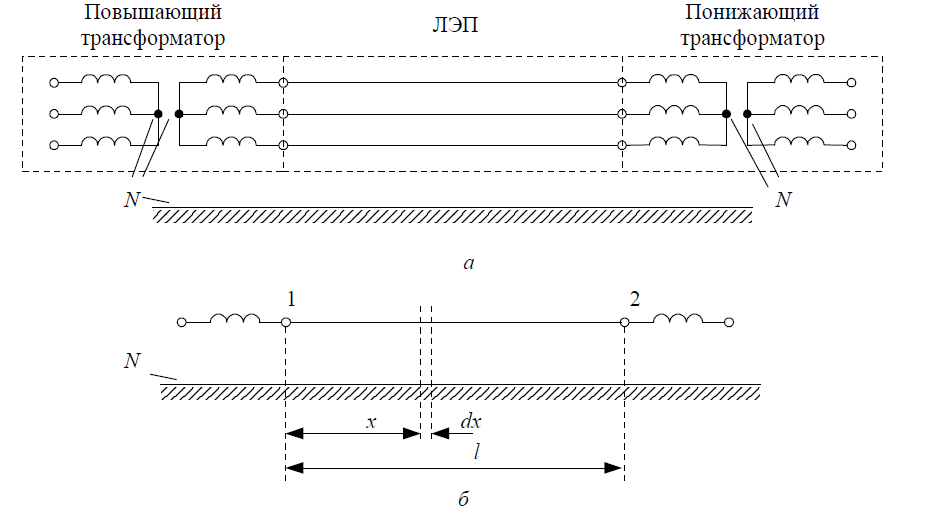 На этом участке линии электрические параметры можно считать сосредоточенными
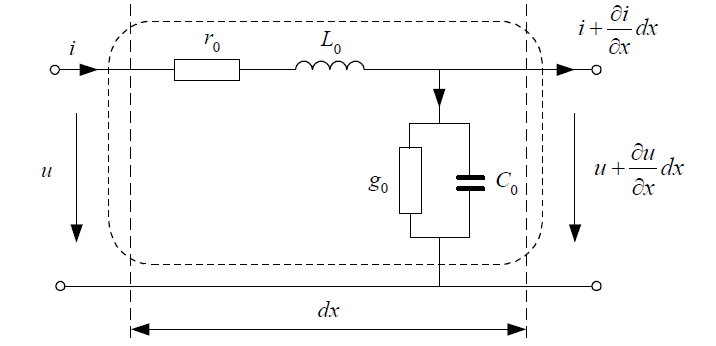 Составим уравнения Кирхгофа для электрической цепи на выделенном участке линии:
Элементарный отрезок линии
или
Здесь в C0 и L0 учтены влияния соседних фаз линии.
Полученные уравнения являются дифференциальными уравнениями в частных производных – моделью участка линии на микроуровне. Независимыми переменными в них являются время t и одна пространственная координата x
Используя символический метод представления синусоидальных функций времени комплексными величинами, для действующих значений токов и напряжений можно записать
(2.3.)
Полученная система уравнений уже имеет одну независимую переменную x. Обозначим напряжения и токи по концам линии: U1 и I1 при x = 0 и U2 и I2 при x = l. Тогда из решения системы дифференциальных уравнений (2.3) получим связь между напряжениями и токами по концам линии:
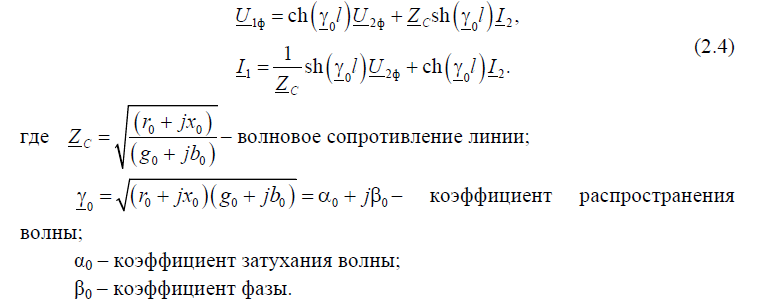 Полученные уравнения называются уравнениями длинной линии или телеграфными уравнениями.
В (2.4) напряжения записаны в фазных значениях. Однако в трехфазных системах принято указывать линейные значения напряжений, что приводит к пересчету на           некоторых слагаемых в (2.4.)
(2.6.)
Здесь I1 и I2 – фазные токи линии, увеличенные в
Когда необходимо вычислить напряжение и ток в какой-либо другой точке линии, находящейся на расстоянии x от начала линии (рис.), по напряжению и току в конце, используют модель:
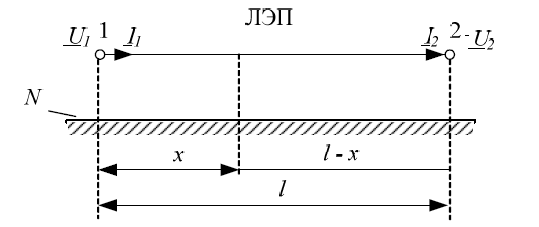 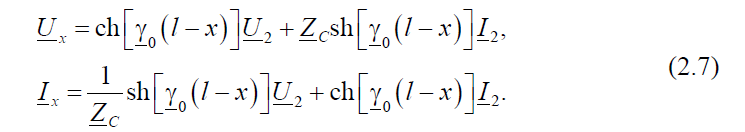 Формально напряжение и ток в любой точке линии можно рассматривать как результат наложения двух волн, движущихся в противоположные стороны. С течением времени волна напряжения перемещается от начала линии к ее концу; она носит название прямой или падающей волны. Волна напряжения, которая перемещается от конца линии к ее началу, носит название обратной или отраженной волны.
Расчеты показывают, что для воздушных линий электропередачи при частоте f = 50 Гц коэффициент фазы β0 ≈ 0,001 рад/км (0,06 град/км). С помощью этого значения можно найти длину прямой и обратной волн.
Введем понятие длины волны напряжения и тока λ, равной расстоянию между двумя точками линии, в которых фазы напряжения (тока) падающей или отраженной волны напряжения (тока) различаются на 2π.
Где
- коэффициент фазы.
Скорость перемещения падающей волны вдоль линии называется фазовой скоростью волны. Это скорость перемещения точки, фаза колебания в которой остается постоянной
Из этого соотношения с учетом ω = 2πf, получим более точное значение коэффициента фазы
И длина волны
Линии с длиной l = λ = 6000 км называют волновыми, а с                      l = λ / 2 =3000 км – полуволновыми линиями.
Для упрощения исследований режимов работы ЛЭП сверхвысокого напряжения иногда пользуются уравнениями идеальной линии, в которой активные параметры считаются равными нулю: r0 = 0, g0 = 0. Очевидно, что при этом α0 = 0.
С учетом
Получим математическую модель идеальной линии
1.3. Математические модели линии в виде схем замещения
Систему уравнений (2.6) можно представить как уравнения четырехполюсника (рис.).
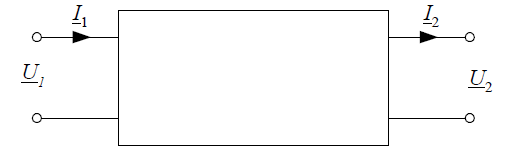 Здесь
, что позволяет считать данный четырехполюсник симметричным.
В практике расчетов удобно пользоваться П-образной схемой замещения линии (рис.).
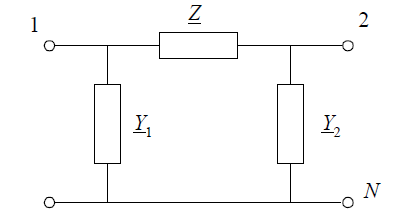 ,
Найдем соотношения, связывающие параметры П-образной схемы замещения Z, Y1 и Y2 с параметрами модели длинной линии (2.6).
Запишем выражение, связывающее напряжения в начале U1 и конце U2 П-образной схемы замещения
(2.15.)
где U – падение напряжения в продольной ветви на параметре Z схемы замещения; IZ – ток в ветви с параметром Z.
Соотношения между токами в ветвях схемы замещения получаются из первого закона Кирхгофа:
(2.16.)
Токи в поперечных ветвях с Y1 и Y2 вычисляются по формулам:
(2.17.)
Подставим ток IZ из (2.16) в (2.15) и с учетом (2.17) будем иметь
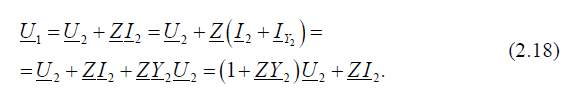 Теперь запишем соотношение для тока в начале схемы замещения I1, выразив его также через напряжение и ток конца схемы замещения. Подставив в выражение для тока I1 из (2.16) выражения для тока IZ и тока IY1, получим
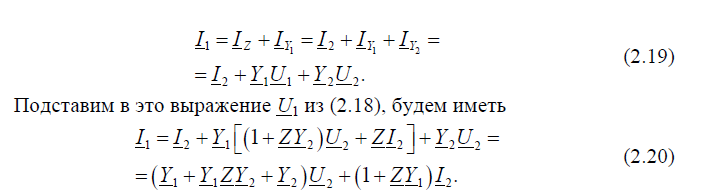 Окончательно получаем систему уравнений для П-образной схемы замещения:
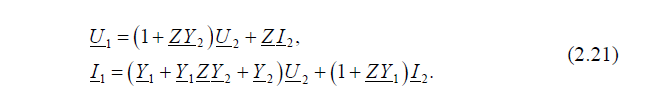 Модель (2.21) по своей структуре совпадает с уравнениями четырехполюсника (2.14). Из этого, с учетом вида модели длинной линии (2.6), следует, что
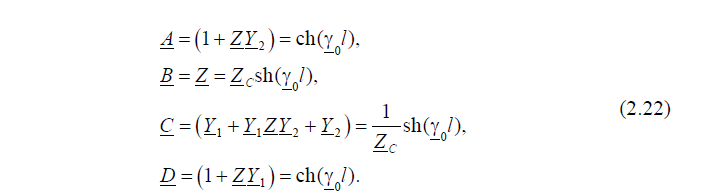 Решение (2.22) относительно параметров П-образной схемы замещения дает:
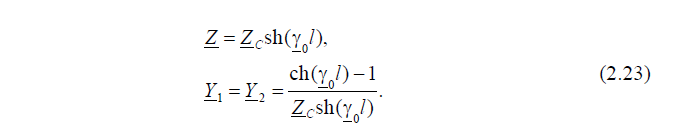 Используя известные математические соотношения
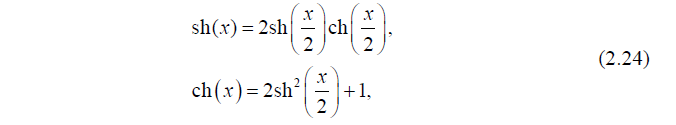 Получаем
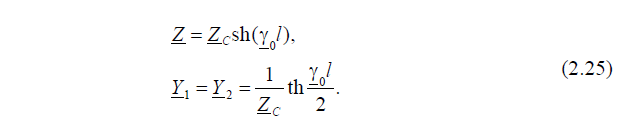 Для идеальной линии параметры П-образной схемы замещения получаются в виде:
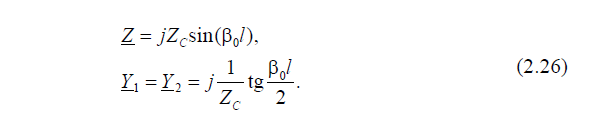 1.4. Упрощенные модели ЛЭП
Для П-образной схемы замещения ЛЭП (рис. 2.6) в п. 1.3 было получено
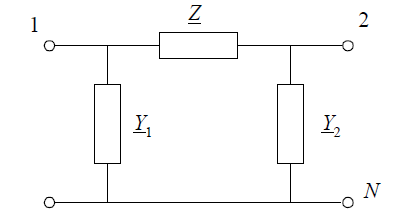 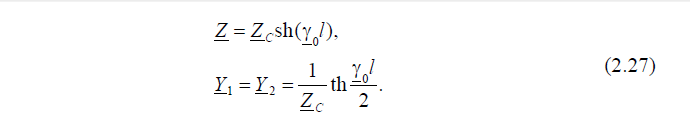 Следовательно, для параметров П-образной схемы замещения с математической моделью длинной линии получаем
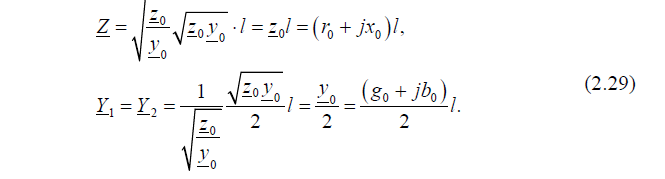 Подставим в уравнения для П-образной схемы замещения (2.21) полученные значения (2.29)
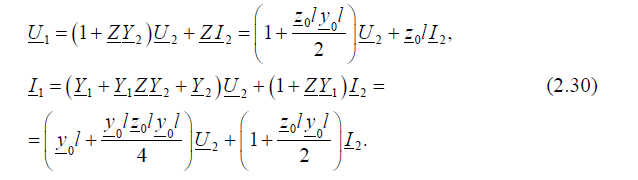 или окончательно
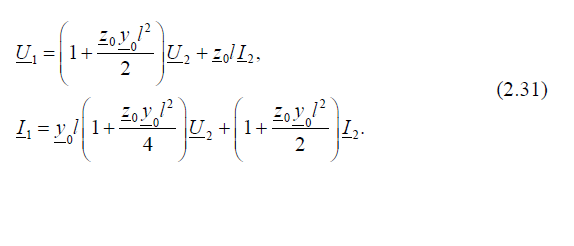 Полученные уравнения являются упрощенной математической моделью ЛЭП, в которой не учитывается распределенность параметров, а сосредоточенные сопротивления и проводимости вычисляются по (2.29).
Для	совсем	коротких	линий	второе	слагаемое	в выражении
является очень маленьким, в следствии того, чтобы проводимость
имеет порядок 10–6 … 10–4. Тогда уравнения (2.31) приобретают еще более простой вид
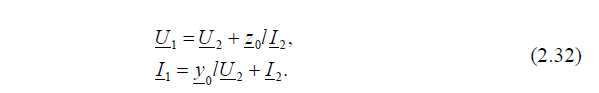 Такая модель соответствует Г-образной схеме замещения линии, в которой только одна поперечная ветвь Y1= y0l.
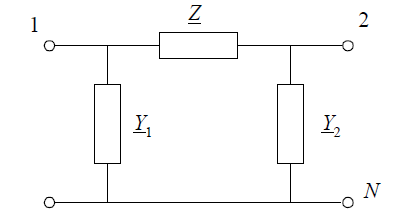 Все математические модели ЛЭП удобно сопоставлять в табличной форме записи параметров четырехполюсника. Распределенность параметров в двух последних моделях не учитывается.  В других случаях пренебрегают либо сопротивлениями токоведущих жил линии (активным или реактивным), либо емкостной проводимостью между фазами линии.
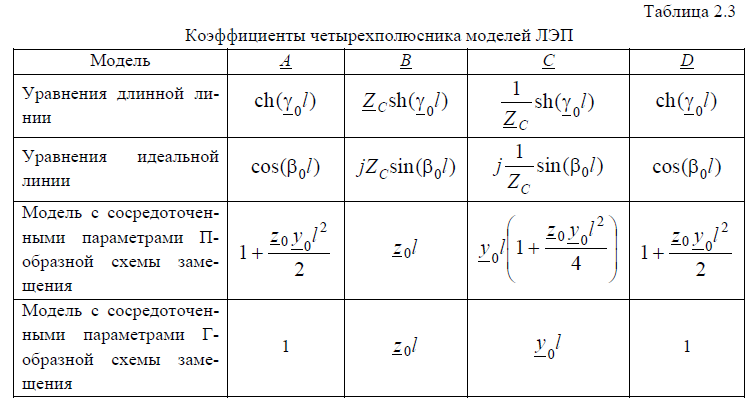 2.  Силовой трансформатор
2.1. Конструктивное выполнение и принцип действия силового трансформатора
Трансформатором называют статическое электромагнитное устройство, имеющее две или более индуктивно связанных обмоток и предназначенное для преобразования посредством электромагнитной индукции одной системы переменного тока в другую систему переменного тока. При этом число фаз, форма кривой напряжения (тока) и частота остаются неизменными.
Принцип действие трансформатора основан на явлении электромагнитной индукции. При подключении первичной обмотки к источнику переменного тока c напряжением u1 в витках этой обмотки протекает переменный ток i1, который создает в магнитопроводе переменный магнитный поток Ф.
Замыкаясь на магнитопроводе, этот поток сцепляется с обеими обмотками (первичной и вторичной) и индуктирует в них ЭДС:
(2.33)
где w1 и w2 – число витков в первичной и вторичной обмотках трансформатора.
2.2. Электрические и магнитные свойства и параметры силового трансформатора
Основными электрическими элементами силового трансформатора являются обмотки, имеющими электрическое сопротивление. Ток, протекая по этим обмоткам, вызывает нагрев обмотки. Потоки рассеивания обмоток обуславливают собственные индуктивности обмоток. Следовательно, в обмотках трансформатора, по которым протекают токи, имеются активные и индуктивные сопротивления.
Процесс намагничивания активной стали магнитопровода характеризуется кривой намагничивания B = f(H). Эта зависимость является нелинейной: на кривой имеется участок, после которого дальнейший рост напряженности магнитного поля практически не приводит к увеличению индукции в стали. Эта зона характеризует насыщение электротехнической стали. Отношение индукции к напряженности поля в любой точке кривой намагничивания называют магнитной проницаемостью (μ), которая характеризует способность материала к намагничиванию. Зависимость магнитной проницаемости электротехнической стали от индукции является также нелинейной.
Потери в активной части магнитопровода обусловливаются природой процессов намагничивания ферромагнитных материалов и состоят из трех частей:
потерь на гистерезис. (Рг), 
потерь на вихревые токи (Рв) 
потерь на магнитное последействие (PП).
Потери на гистерезис при перемагничивании вызываются затратой энергии на перестройку границ доменов, и направления их самопроизвольной намагниченности в электротехнической стали зависят от ее микроструктуры и параметров внешнего магнитного поля.

Потери на вихревые токи вызываются затратой энергии на нагрев активной стали от вихревых токов, наводимых в ней переменным магнитным потоком.
Измеренные потери в стали всегда больше, чем расчетная сумма потерь на гистерезис и на вихревые токи, за счет наличия потерь на магнитное последействие или, как их иногда называют, «дополнительных» потерь. Природа этих потерь в настоящее время недостаточно ясна, и они не поддаются аналитическому расчету.
2.3. Математические модели силового трансформатора
Рассмотрим математические модели силовых трансформаторов, которые применяются в задачах, связанных с расчетом установившихся режимов схем электрических сетей. 
В таких моделях не учитываются:
емкостные связи между витками каждой из обмоток, 
емкостные связи между самими обмотками 
емкостные связи между  обмотками и землей,
 распределенность электрических и магнитных параметров.

 Кроме того, ограничимся рассмотрением симметричных режимов нагрузки трансформаторов.
Получим математическую модель однофазного двухобмоточного трансформатора. Вначале предположим, что трансформатор не имеет магнитопровода (воздушный трансформатор), тогда он может быть представлен схемой, в которой активные сопротивления обмоток изображены отдельно. Полярности обмоток на схеме отмечены звездочками.
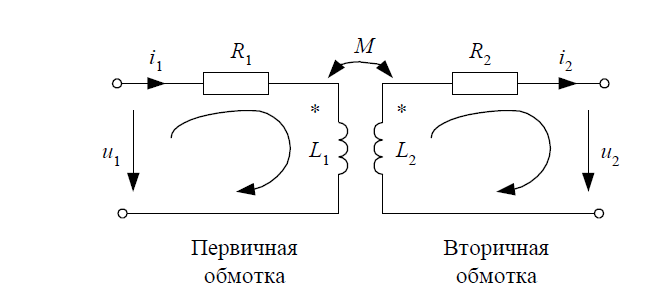 При обходе контуров на схеме рис. 2.6 в соответствии с заданными направлениями по второму закону Кирхгофа получим уравнения трансформатора в дифференциальной форме
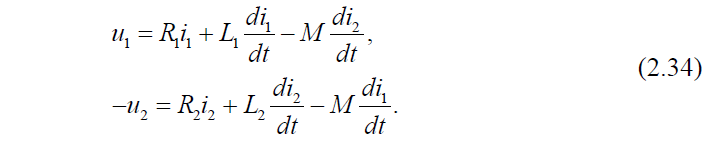 Так как направления токов на схеме ориентированы не одинаково по отношению к звездочкам, то полярность
не совпадает с i2 и, наоборот,       полярность
не совпадает с i1.
При синусоидальных токах и напряжениях уравнения (2.34) в комплексной форме записываются в следующим образом:
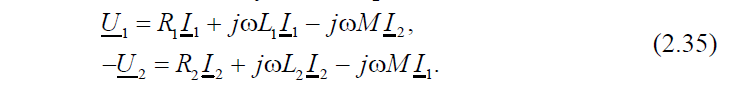 Эти уравнения равносильны следующим:
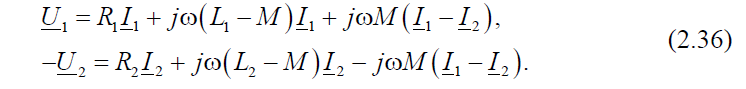 Последним уравнениям соответствует схема замещения. В схеме замещения первичная и вторичная цепи трансформатора связаны не индуктивно, а гальванически.
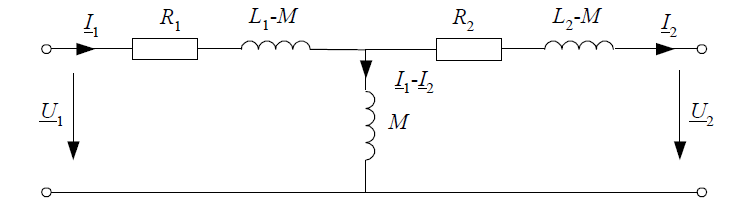 Входящие в схему разности L1 – M и L2 – M имеют физический смысл только при одинаковом числе витков первичной w1 и вторичной w2 обмоток (w1 = w2). В этом случае они представляют собой индуктивности рассеяния Ls1 и Ls2 первичной и вторичной обмоток трансформатора.
В реальных трансформаторах для моделирования потерь в стали в схему замещения трансформатора вводят активную проводимость Gµ. Для моделирования эффекта намагничивания сердечника вводят реактивную проводимость Bµ.
Если взять за основу математической модели трансформатора так называемый идеальный трансформатор с коэффициентом трансформации
для которого относительная магнитная проницаемость равна
бесконечности и ток намагничивания равен нулю, то путем добавления к нему элементов, учитывающих основные паразитные эффекты, можно получить полную схему замещения трансформатора (рис).
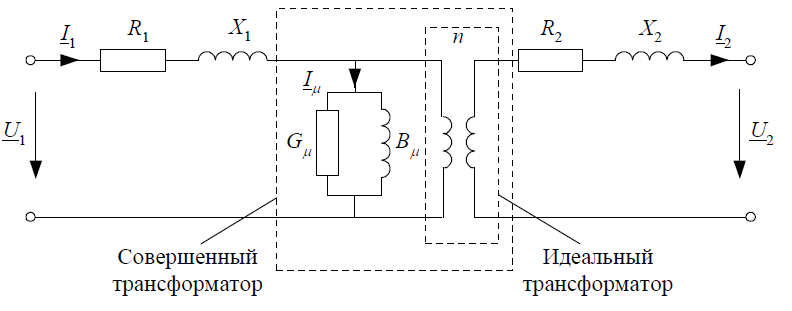 Потери энергии в обмотках трансформатора при протекании по ним токов учитываются активными сопротивлениями R1 и R2,
Индуктивности рассеяния учитывают эффект запасания энергии и наведения напряжения в обмотках от потоков рассеяния.
Этим индуктивностям соответствуют индуктивные сопротивления обмоток X1 и X2.
Ток намагничивания обусловливает намагничивающую силу, которая создает поток взаимной индукции. Величина тока намагничивания Iμ пропорциональна напряжению первичной обмотки. Параллельно индуктивной проводимости намагничивания Bμ включают активную проводимость Gμ, учитывающую потери в сердечнике.
Во многих случаях пользуются приведенной Т-образной схемой замещения трансформатора (рис). Получается она приведениям сопротивлений вторичной обмотки к напряжению первичной обмотки по соотношениям:
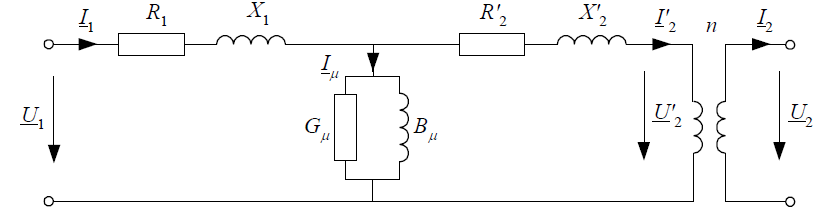 На схеме отмечены ток и напряжение:
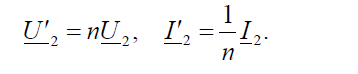 2.4. Г-образная и П-образная схемы замещения силового трансформатора
Обычно для силовых трансформаторов более целесообразна так называемая Г-образная схема замещения, элементы которой имеют простой физический смысл и могут быть вычислены или измерены. Получается она следующим образом.
Ветвь намагничивания переносится на зажимы первичной обмотки и оказывается включенной на напряжение U1. Это вносит погрешность в математическую модель, так как в действительности ток намагничивания (ток холостого хода) протекает по первичной обмотке. Обычно ток холостого хода силовых трансформаторов меньше одного процента от номинального тока трансформатора и такое упрощение считается допустимым. Сопротивления первичной обмотки оказываются последовательно включенными с приведенными сопротивлениями вторичной обмотки, и при их сложении получаются так называемые сопротивления трансформатора Rт и Xт (рис):
Rт = R1 + R2′ ,	X т = X 1 + X2′.
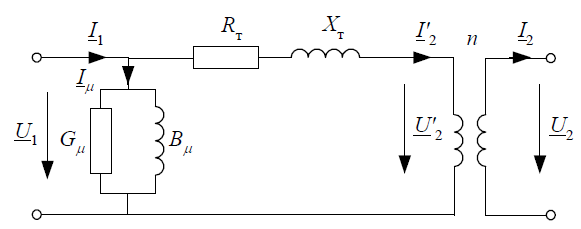 Полученная схема носит название Г-образной схемы замещения трансформатора и применяется для выполнения расчетов схем электрических сетей, где она еще больше упрощается путем представления ветви холостого хода в виде постоянных величин потерь активной и реактивной мощности на холостой ход (рис).
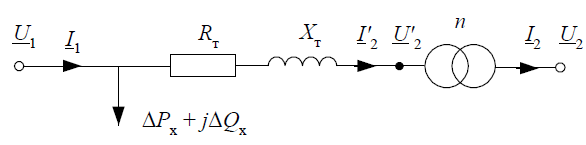 Все полученное выше для однофазных трансформаторов можно распространить на каждую фазу трехфазного трансформатора.
Сопротивления и проводимости Г-образной схемы замещения трансформатора, приведенные к напряжению обмотки первичного напряжения, определяются по формулам:
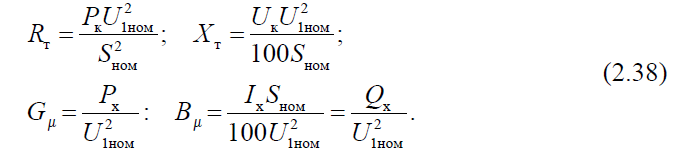 Моделирование элементов схем электрических сетей при использовании специальных программ для расчета их режимов работы удобно выполнять по П-образным схемам замещения. Такую схему замещения можно получить и для трансформатора.
Получим параметры П-образной схемы замещения (рис. 2.5), на основе Г-образной схемы замещения двухобмоточного понижающего трансформатора, с коэффициентом трансформации n > 1 (рис. 2.10).
Найдем напряжение и ток первичной обмотки:
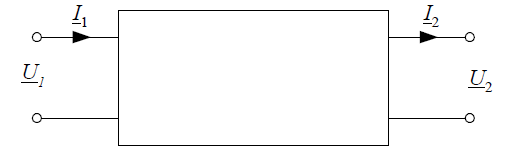 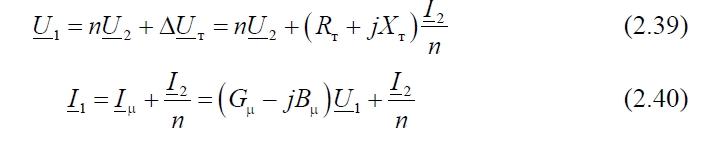 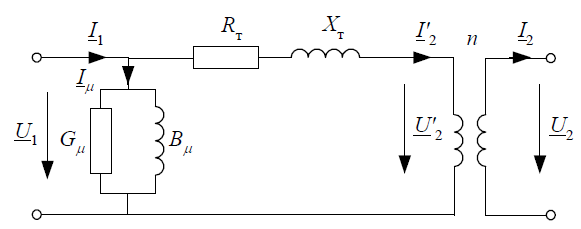 После подстановки (2.39.) в (2.40.) получим
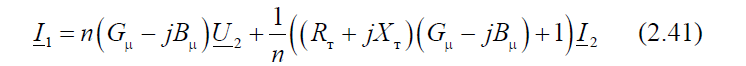 Сопоставляя полученные выражения (2.39) и (2.41) с уравнениями четырехполюсника
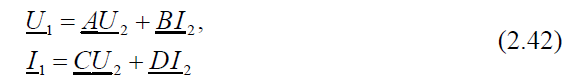 И учитывая соотношения между коэффицментами четырехполюсника и параметрами П-образной схемы замещения [cм. (2.21.)]:
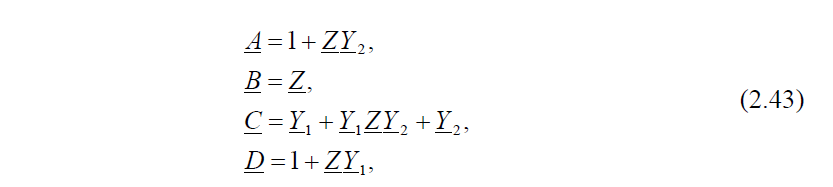 Будем иметь:
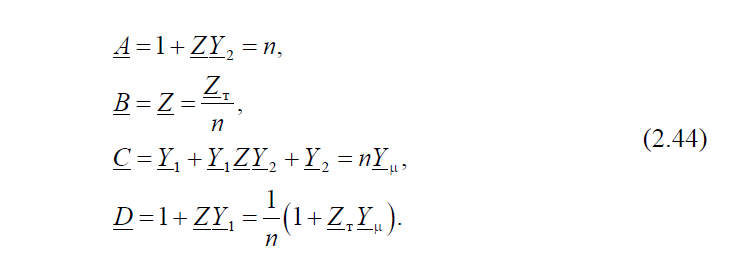 Из полученных соотношений можно найти параметры П-образной схемы замещения трансформатора:
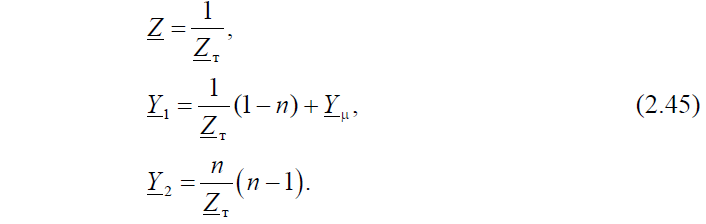 П-образная схема замещения трансформатора является не симметричной, т.е. Y1 ≠ Y2.
2.5. Построение внешней характеристики трансформатора
Внешней характеристикой трансформатора называют зависимость изменения вторичного напряжения U2 от тока нагрузки I2 при постоянном коэффициенте мощности приемника cosφ = const и номинальном первичном напряжении U1 = Uном. Сопоставляя внешние характеристики, полученные для различных математических моделей трансформатора с экспериментально полученной характеристикой трансформатора, можно оценить величину погрешности различных моделей и определить, таким образом, область их использования.
Выполним построение внешней характеристики силового трансформатора по его математической модели при изменении тока вторичной обмотки от нуля до Iном для трех различных коэффициентов мощности: 0,8; 0,9 и 1,0.
Внешнюю характеристику U2 = f(I2) построим по уравнению
(2.46.)
Примем U1 = U1 = const (совместим с вещественной осью), тогда векторная диаграмма токов и напряжений трансформатора будет иметь вид как на рис.
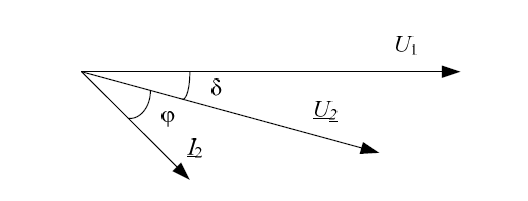 Выразим из (2.46.) напряжение U2:
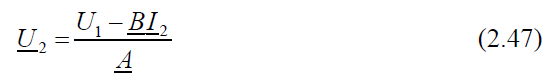 Здесь ток I2 имеет угол сдвига относительно вещественной оси  –  (δ+ φ),напряжение вторичной обмотки представлено в комплексном виде: |U2| и δ, где δ входит в левую часть уравнения: U2 = U2e–jδ и в правую:           I2 = I2e–j(φ + δ).
Чтобы получить зависимость величины (модуля) U2 от величины (модуля) I2 необходимо перейти к уравнениям с вещественными переменными. Для удобства примем совмещенным с действительной осью вектор U2, тогда векторная диаграмма токов и напряжений примет вид, рис.
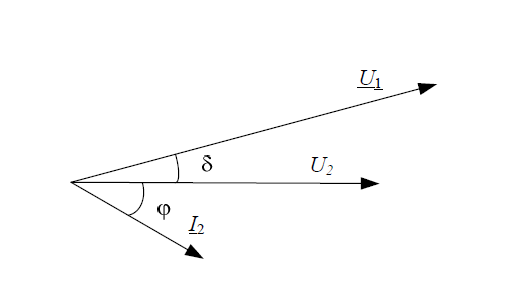 и напряжение U2:
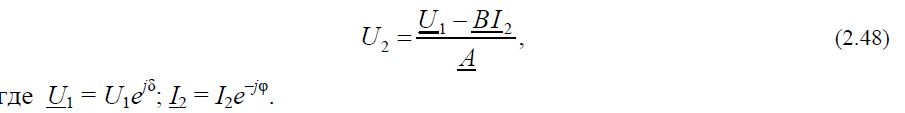 Разделим уравнение (2.48) на два уравнения с вещественными переменными. С учетом A = A = n и B = B' + jB'', будем иметь систему уравнений:
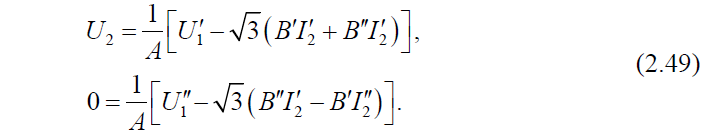 Так как
получаем систему уравнений:
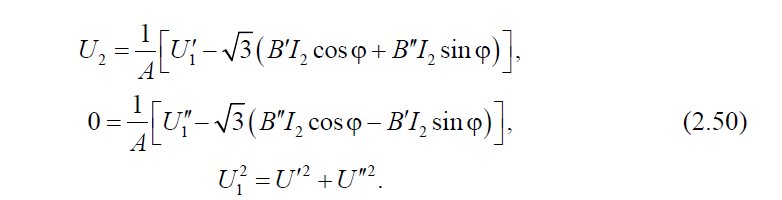 С неизвестными U2, U1′ и U1′′.
Изменяя ток I2 в пределах от нуля до I2ном будем искать решение системы уравнений (2.50) для каждого значения I2 и строить зависимость U2 = f(I2).